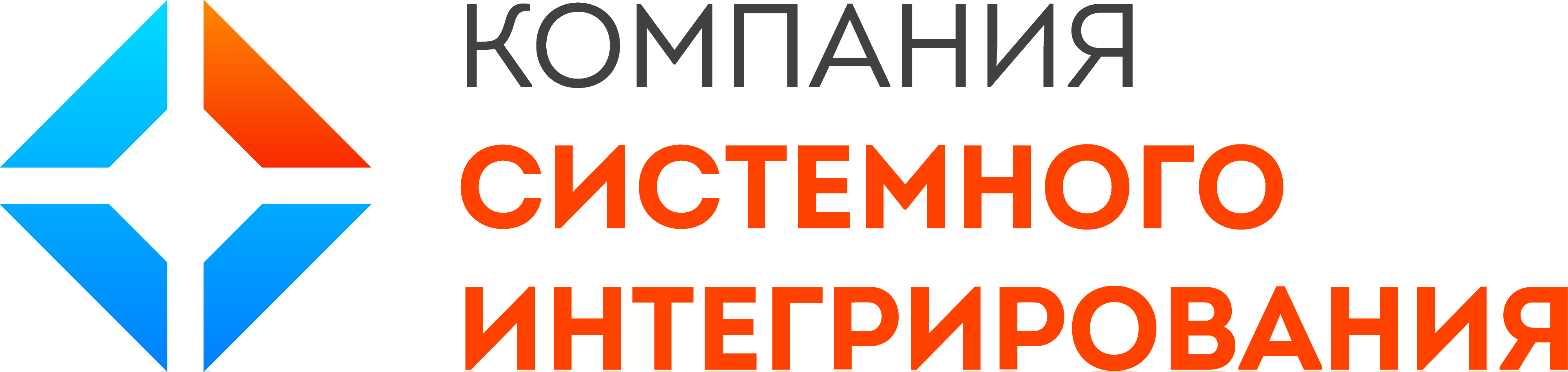 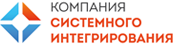 О нас
«Компания Системного Интегрирования» – молодая быстро развивающаяся компания, которая работает на рынке информационных технологий с заказчиками из различных секторов экономики.  Мы создаем как простые, так и сложные решения в сфере ИТ.

Основные направления деятельности:

 Размещение информации заказчика (хостинг для корпоративных клиентов);
 Услуги технической поддержки;
 Услуги биллинга, транспортных платформ и маршрутизации трафика;
 Создание высоконагруженных отказоустойчивых систем;
 Подготовка и создание отказоустойчивой ИТ-инфраструктуры предприятия с использованием виртуализации;
 Поставка оборудования и программного обеспечения всемирно известных вендоров (Oracle,IBM, HP, Cisco, Juniperи др.);
 Разработка специализированного ПО;
 Аналитика, аудит и консалтинг в области информационных технологий. Обследование существующей инфраструктуры заказчика и создание планов ее развития;
 Разработка уникальных систем документооборота и отслеживания движения документов на бумажных носителях.
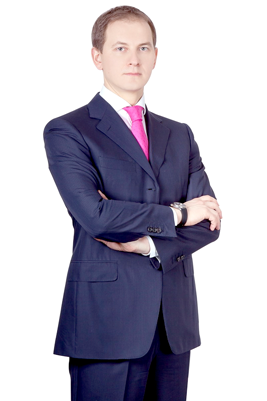 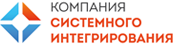 Принципы работы
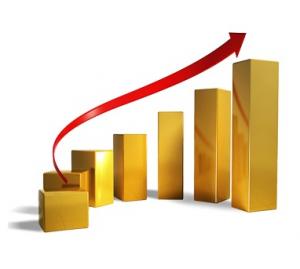 Для достижения по-настоящему качественного результата процесс управления нашими проектами состоит из следующих стадий:

Аналитика.
Первична в любом проекте. Это то, с чего мы всегда начинаем свою работу. Этот этап работы дает и нам, и Заказчику не только цифры и факты, а общее понимание ситуации.

Стратегия.
Результат аналитики это еще не всё, что требуется для успешного развития ИТ-проекта в рамках компании. Очень важно, еще на этапе проектирования будущей ИТ-системы уделить достаточно внимания ее развитию.


Интеграция.
Этап внедрения ИТ-решения в существующую инфраструктуру предприятия.

Разработка.
Не все решения могут быть внедрены Заказчику без проведения доработок или производства дополнительных модулей. Существуют и отрасли, решения для которых просто не существуют, либо настолько неповоротливы, громоздки и дороги, что не могут автоматизировать те, процессы, которые необходимы Заказчику.
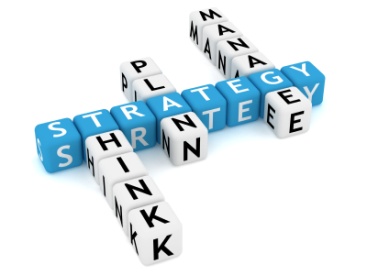 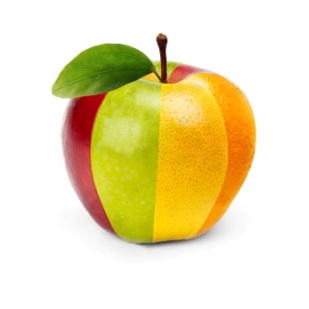 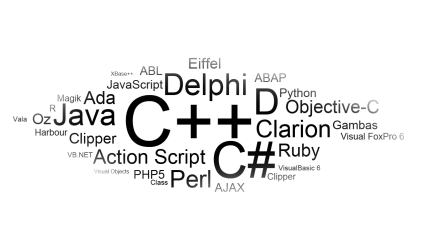 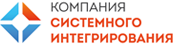 Аппаратная составляющая
«Компания Системного Интегрирования» готова предложить подбор, поставку и пуско-наладку любого оборудования. Как в рамках комплексного проекта, включающего аппаратуру и ПО, так и в рамках автономной поставки.

Oracle.
Оборудование от этого вендора по праву считается одним из лучших на рынке за счет использования инновационных технологий, призванных эффективно улучшать работу сервисов на оборудовании ORACLE. Решения на базе SPARC обладают беспрецедентной производительностью, а комплексные системы по принципу ORACLE-ON-ORACLE обладают потрясающей эффективностью и выгодно отличаются по цене от своих конкурентов. 
CISCO.
Оборудование этого вендора не нуждается в представлении. В линейке продуктов Cisco содержатся самые разнообразные решения, способные удовлетворить спрос самого взыскательного клиента. Сетевое оборудование, оборудование телефонии, серверные решения - все они знакомы рынку и пользуются заслуженной популярностью и устойчивым спросом.
Juniper Networks.
Инновационные разработки Juniper Networks обеспечивают постоянный поток новых идей. Решения обладают более высокой производительностью, обеспечивают лучшую защиту, поддерживают больше функций и в то же время позволяют сократить расходы. К этому стремится любая компания.

Другое оборудование.
Среди всего многообразия вендоров мы осуществляем подбор и поставку оборудования под конкретные задачи наших клиентов. Автоматизированные рабочие места, серверное и сетевое оборудование - это специализация нашей компании.
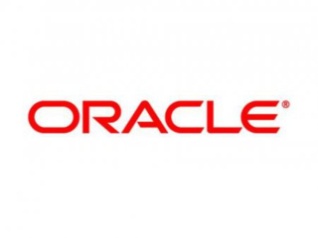 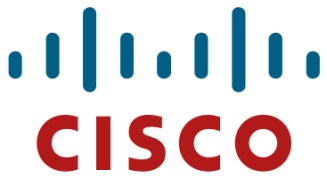 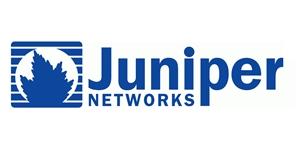 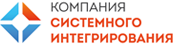 Наши контакты
ООО «Компания Системного Интегрирования»

Наш адрес: 141006, МО, г. Мытищи, ул. Хлебозаводская, д.6

Телефон отдела продаж: +7 495 767 2179

Телефон бухгалтерии: +7 926 426 1066

Электронная почта: info@csimoscow.ru
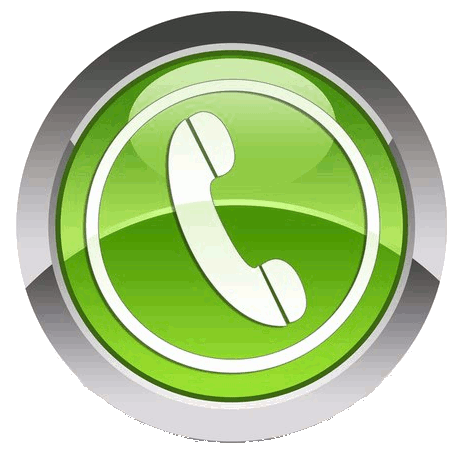 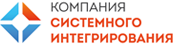 Спасибо за внимание!